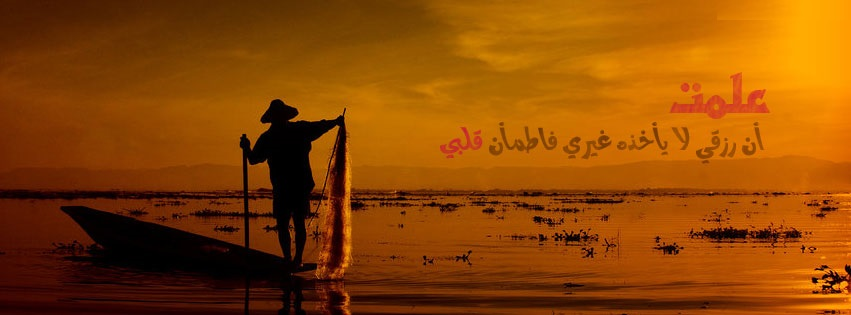 ثق بالرزاق
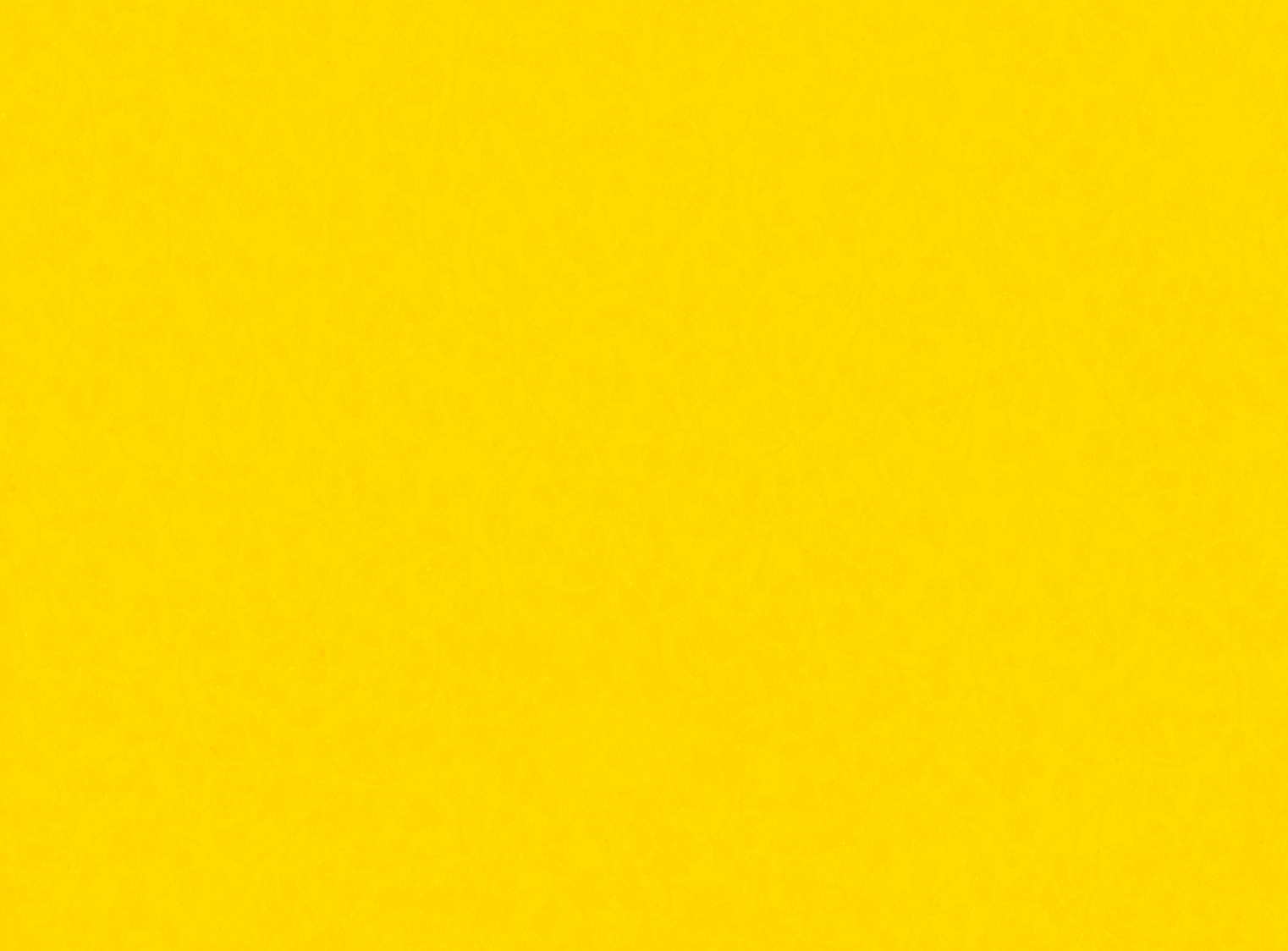 مفهوم الرزاق
ورد اسم الرزاق في القرآن : 






 في السنة : «إن الله هو المسعر القابض الباسط الرزاق»
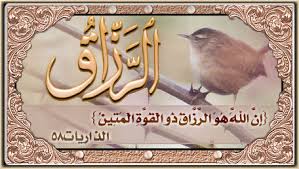 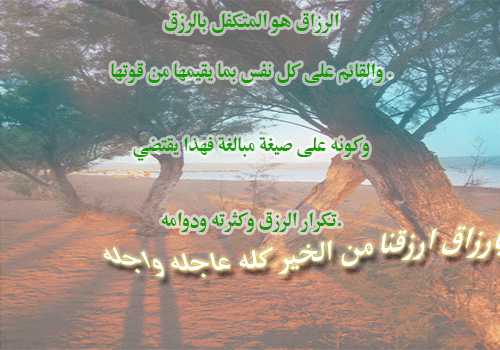 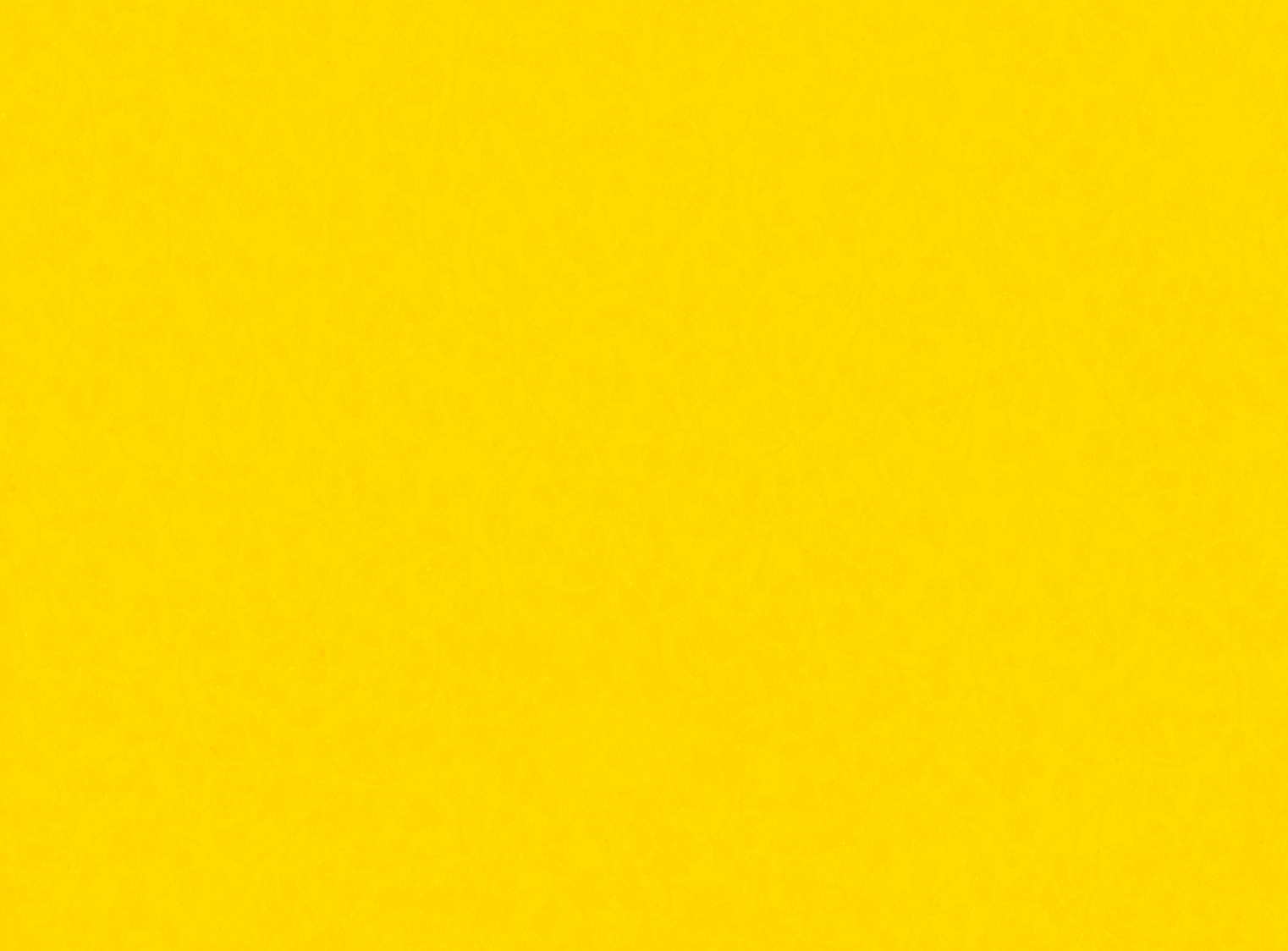 صيغة المبالغة : - الكم.
			- النوع (المؤمن، الكافر).
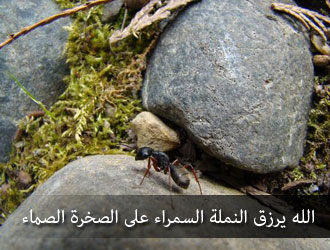 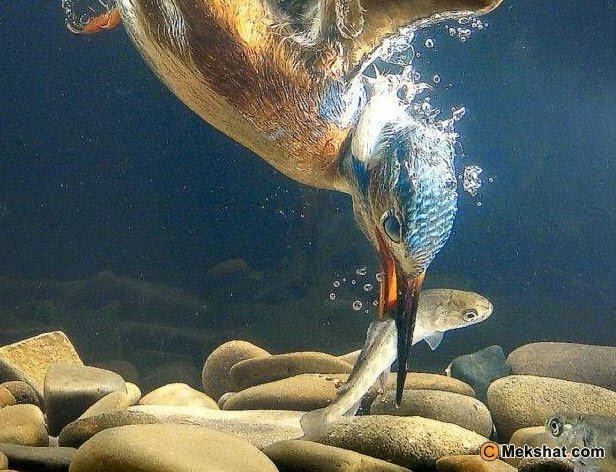 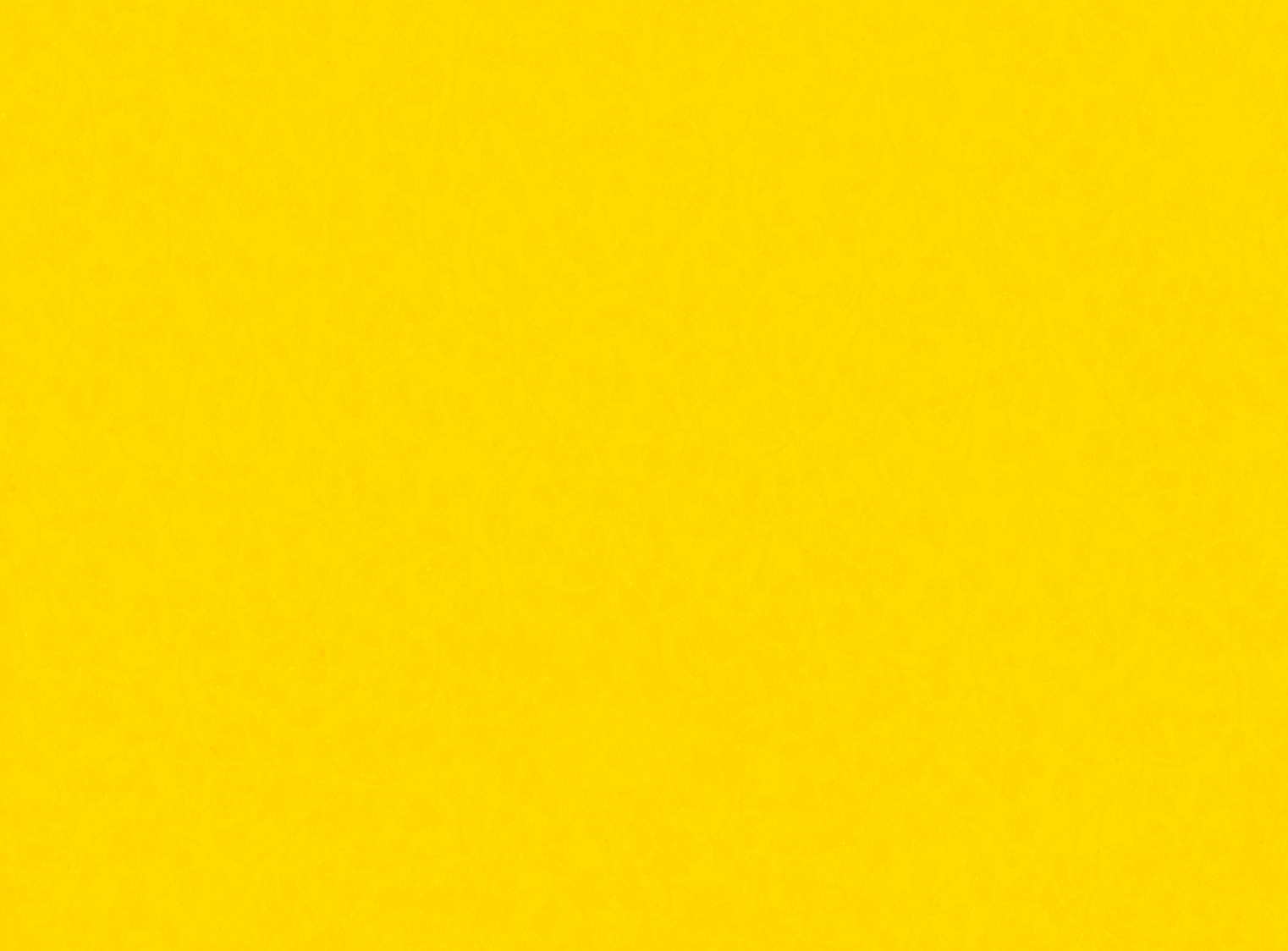 الرازق : يعطي من يشاء و يمنع من يشاء.
 الرزق : كل ما ينتفع به : - رزق الربوبية.
				  - رزق الألوهية.
 سيدنا داوود عليه السلام :
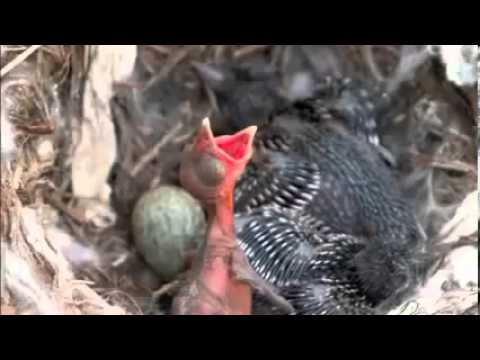 «يا رازق البغاث»
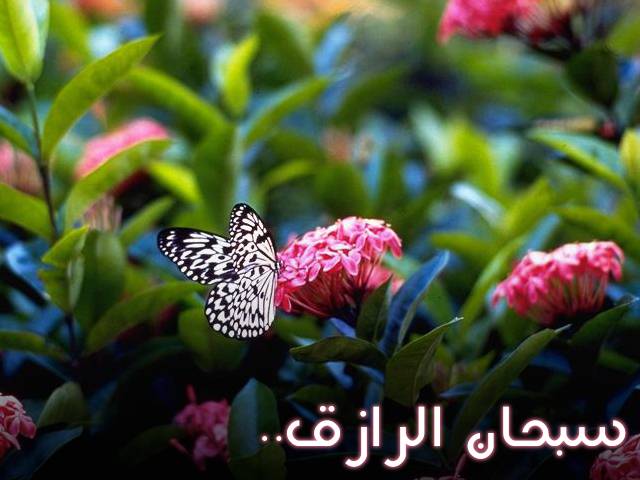 اسم الله الرزاق سبب توبة عبد صالح
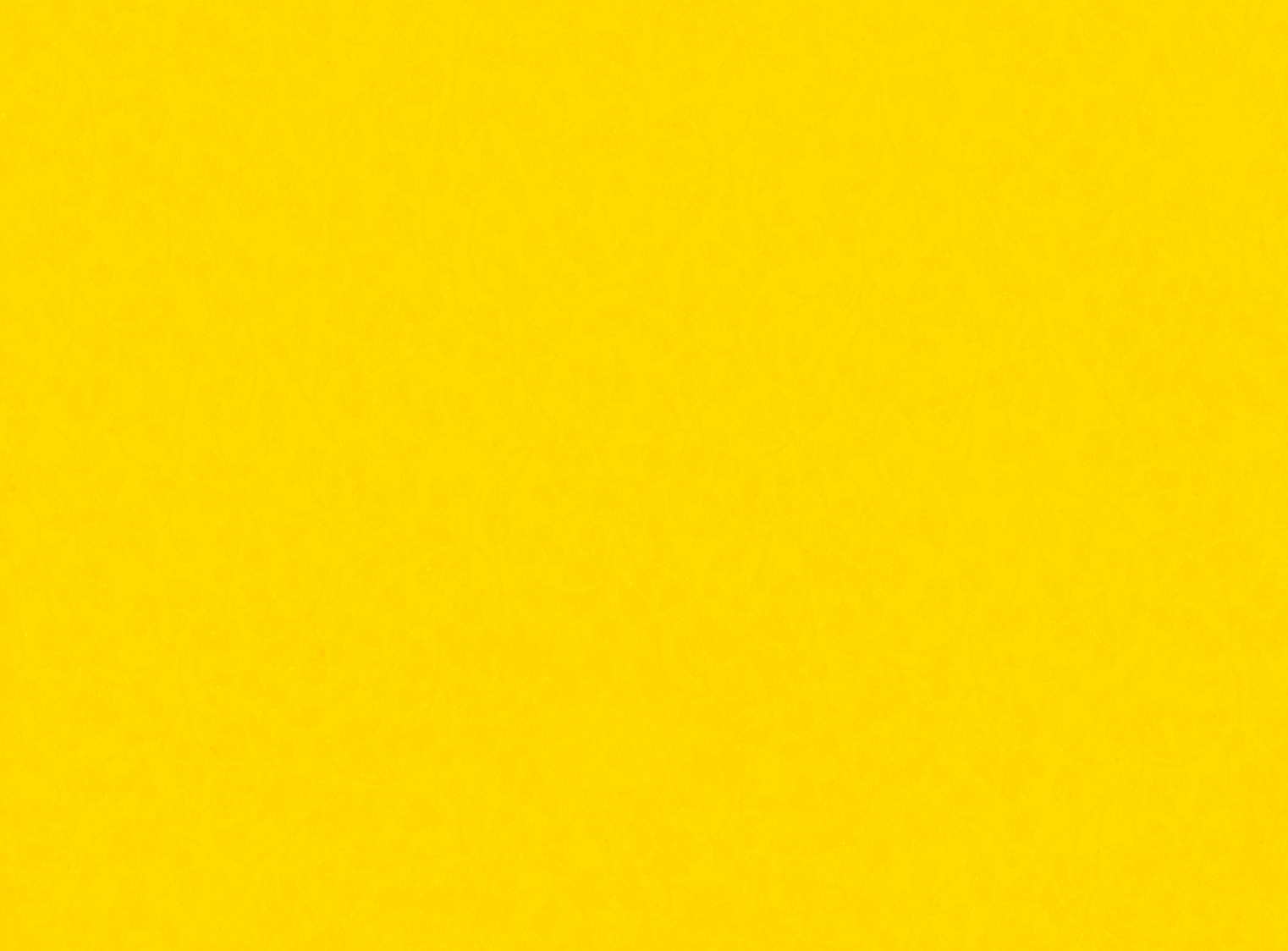 ضمان الرزق
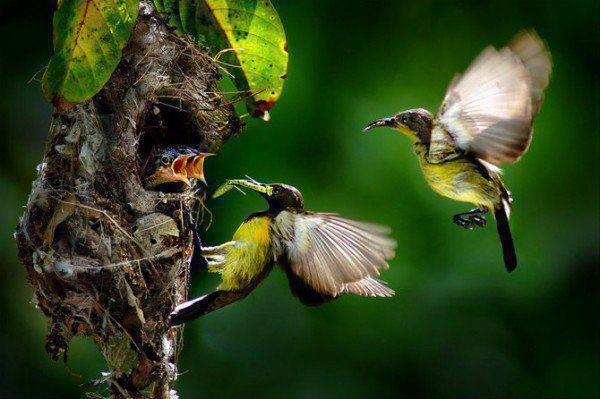 «و ما من دابة في االارض
إلا على الله رزقها»
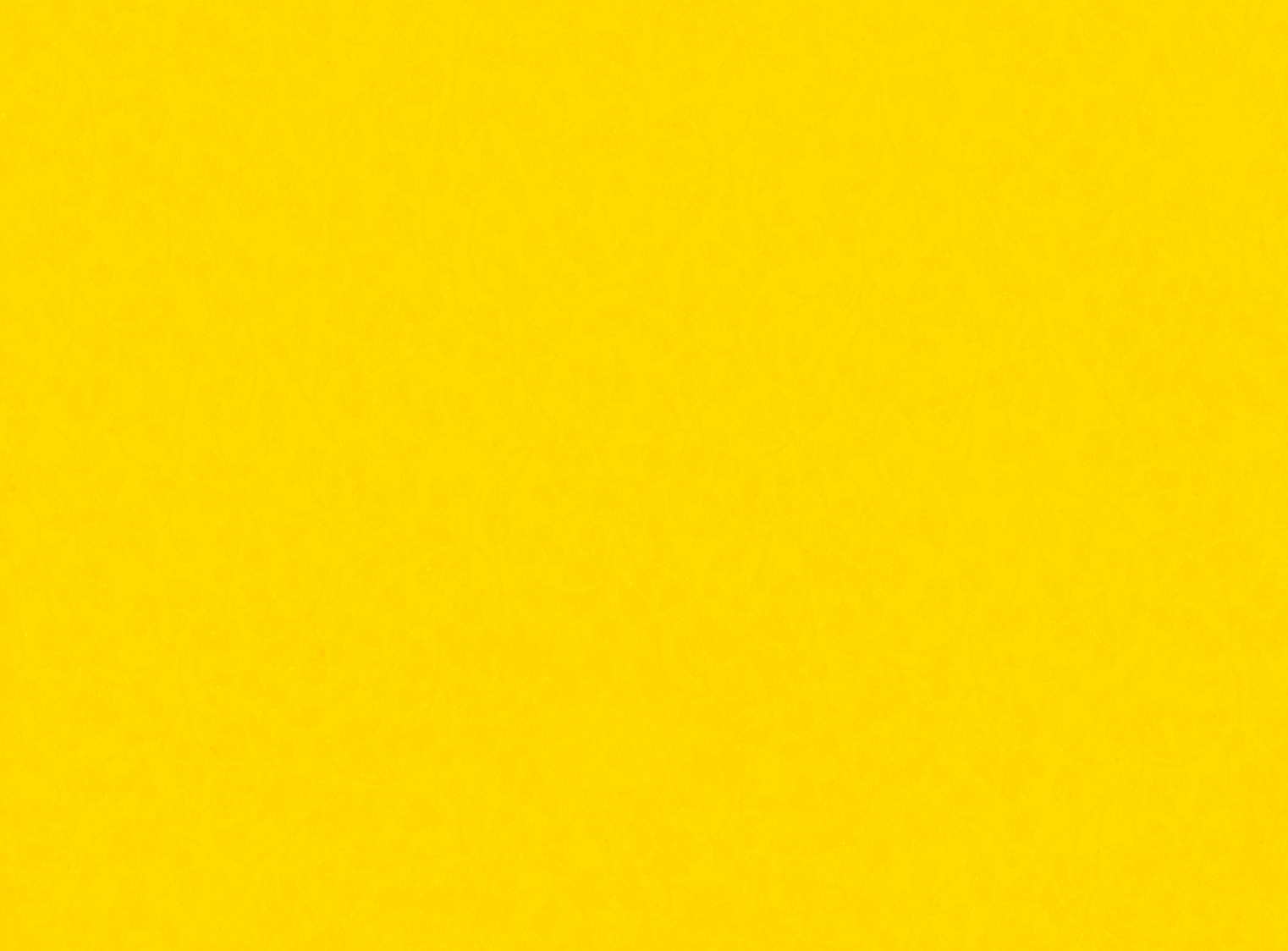 دابة : نكرة شاملة	تسعد بها
 على : تفيد الإلزامية	كل الكائنات
 قبل أن تخلق ضمن لك الرزق.
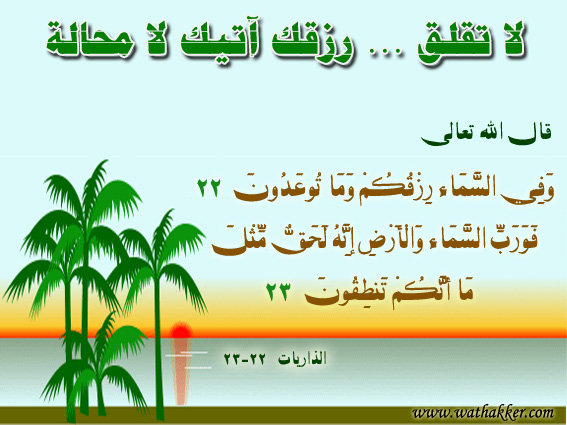 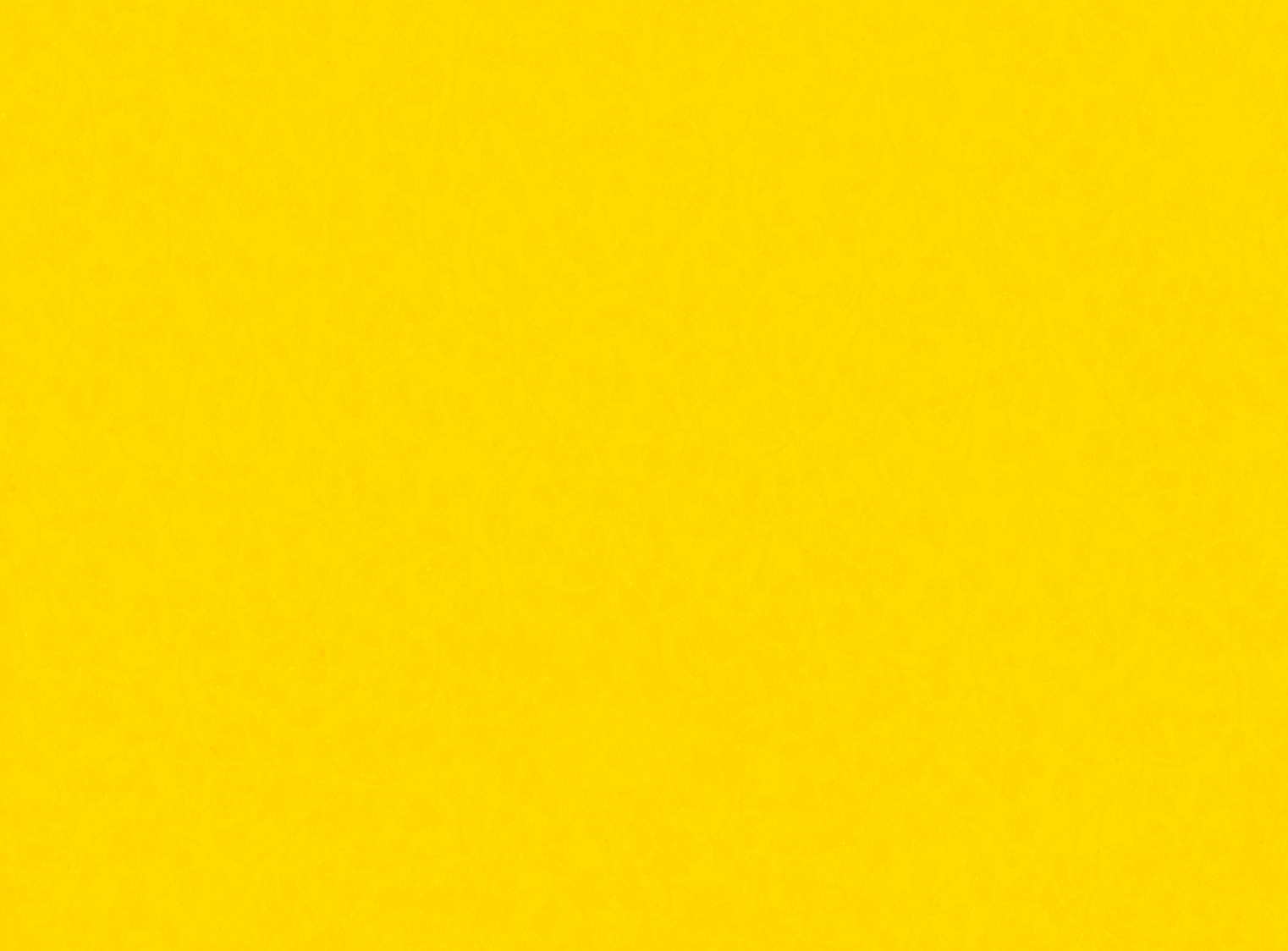 اليقين في الرزق : قطرة ماء.
سيدنا عيسى «لا تغتموا لبطونكم»
 كما لا شريك له في خلقه لا شريك له في رزقه.
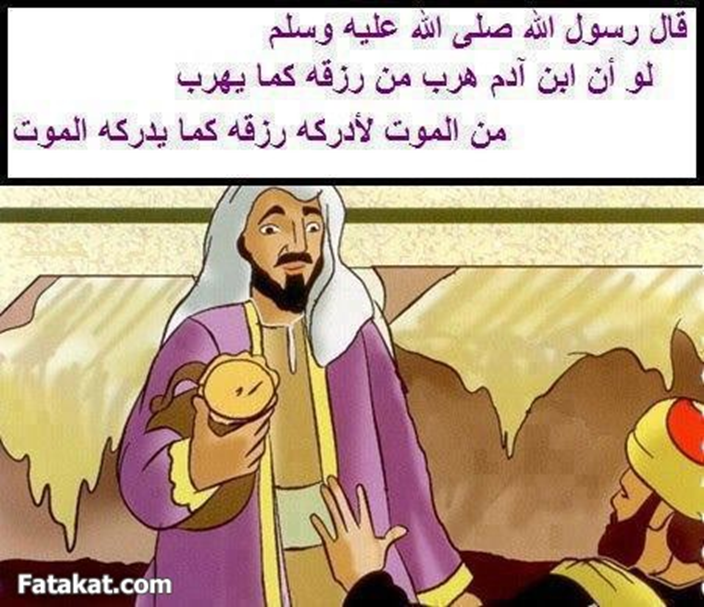 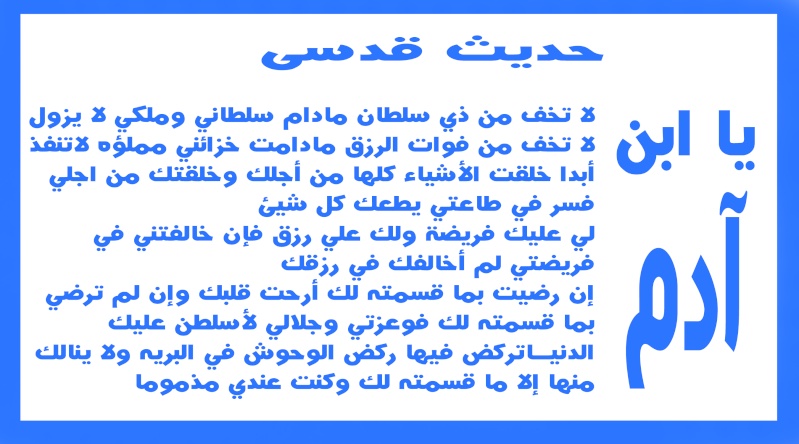 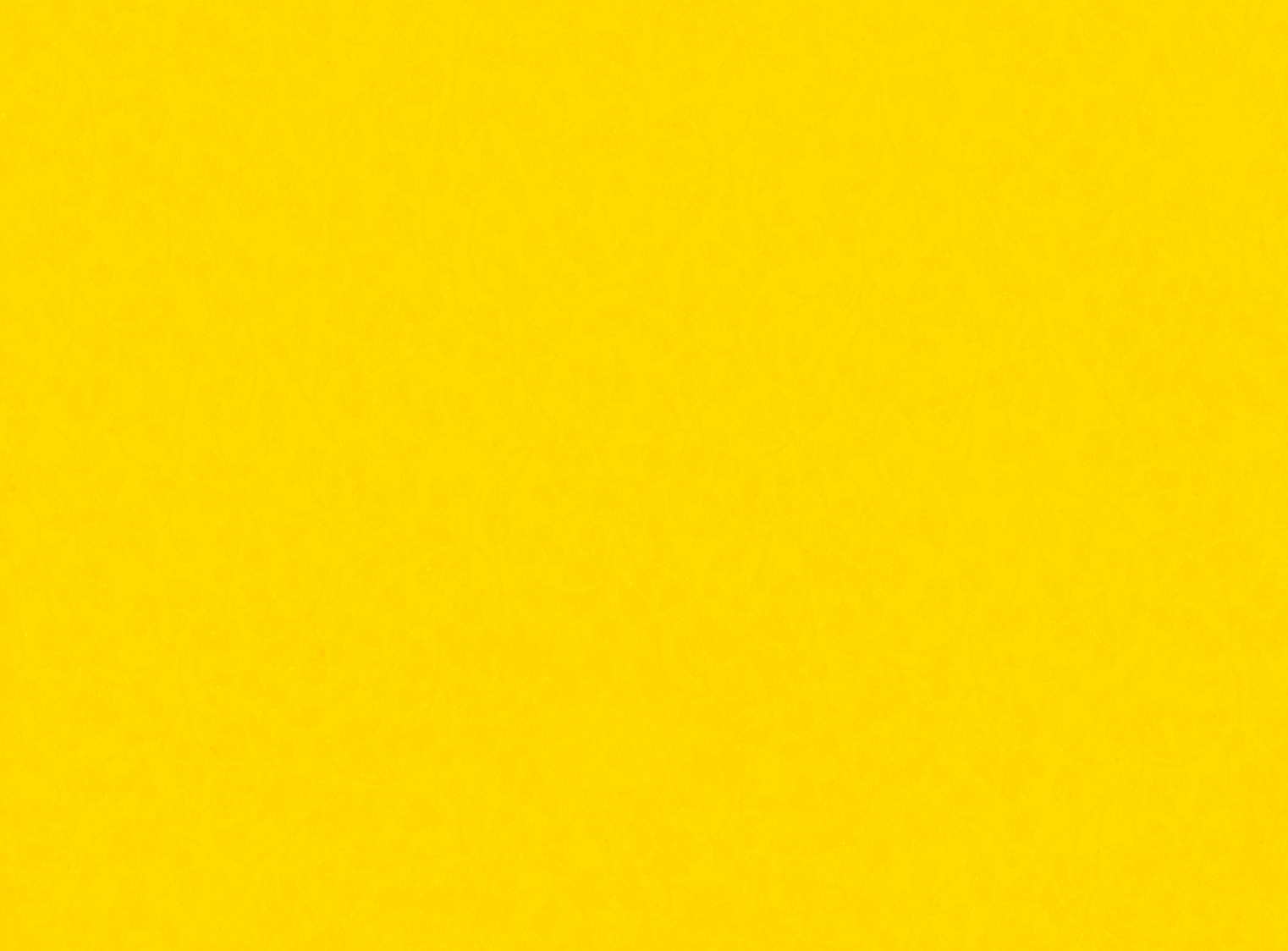 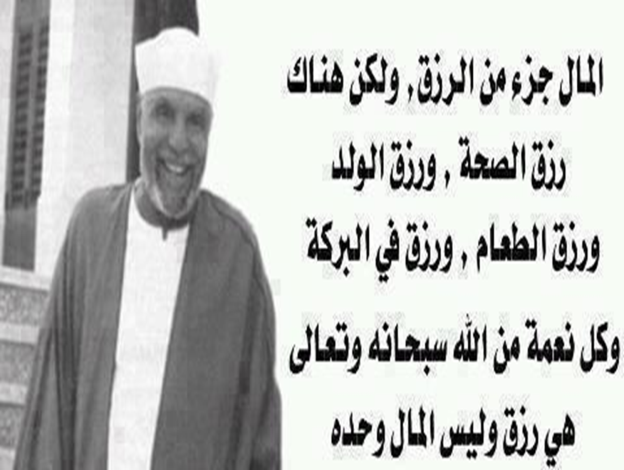 أنواع الرزق
كلمة رزق واسعة (جسد و روح).
رزق الجسد
رزق الروح
مال
جمال
صحة
ولد
زوجة
منزل
سيارة
الرضا
السكينة
القبول
خفة الظل
الحكمة
الرحمة
الأمن
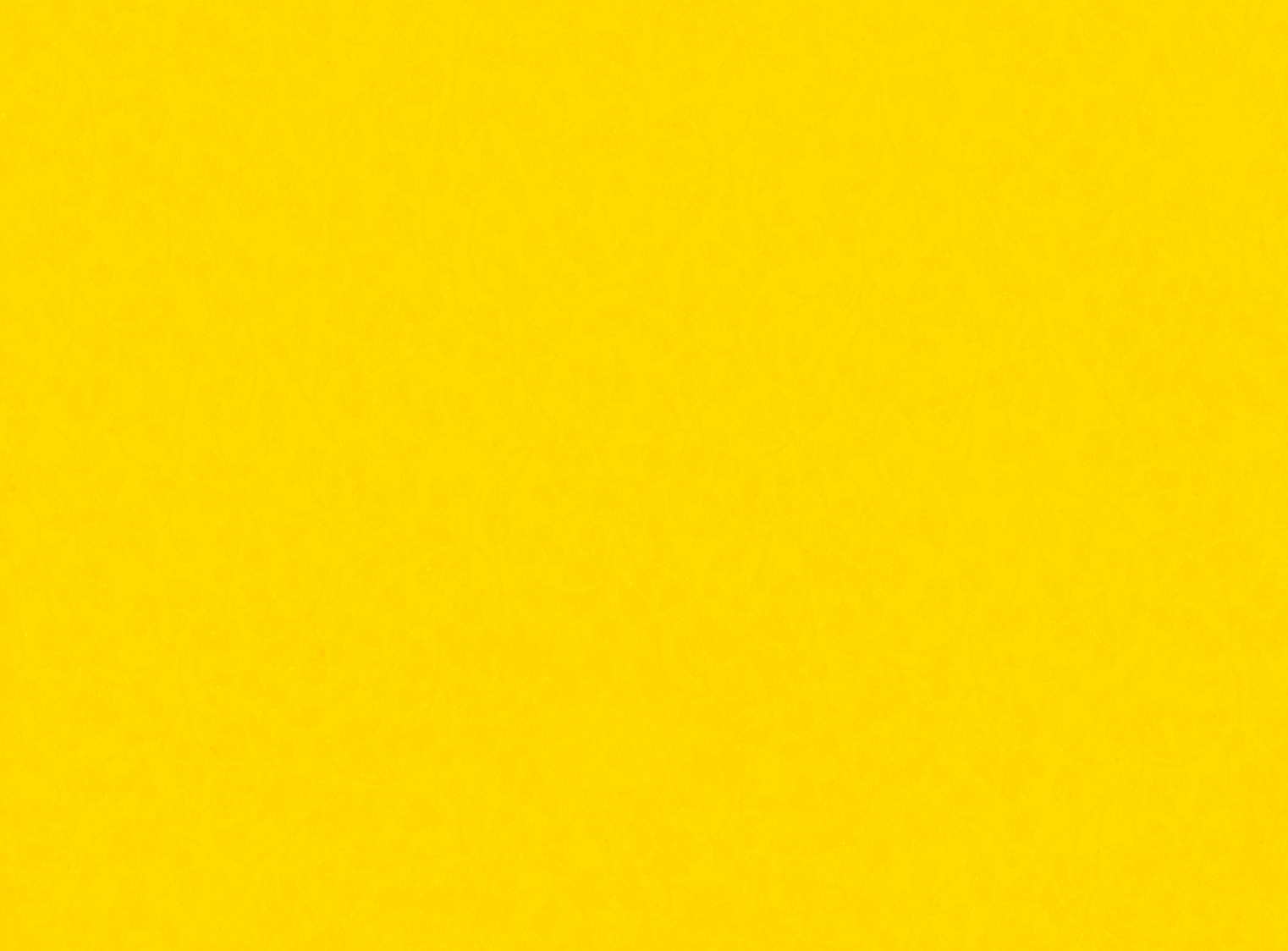 العلماء : «رزق الأبدان بالأطعمة، و رزق الأرواح بالمعرفة».





 «الرزاق من خص الأغنياء بوجود الرزق و خص الفقراء المؤمنين بشهود الرزاق»
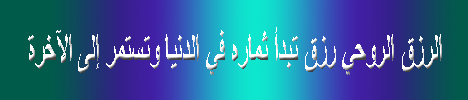 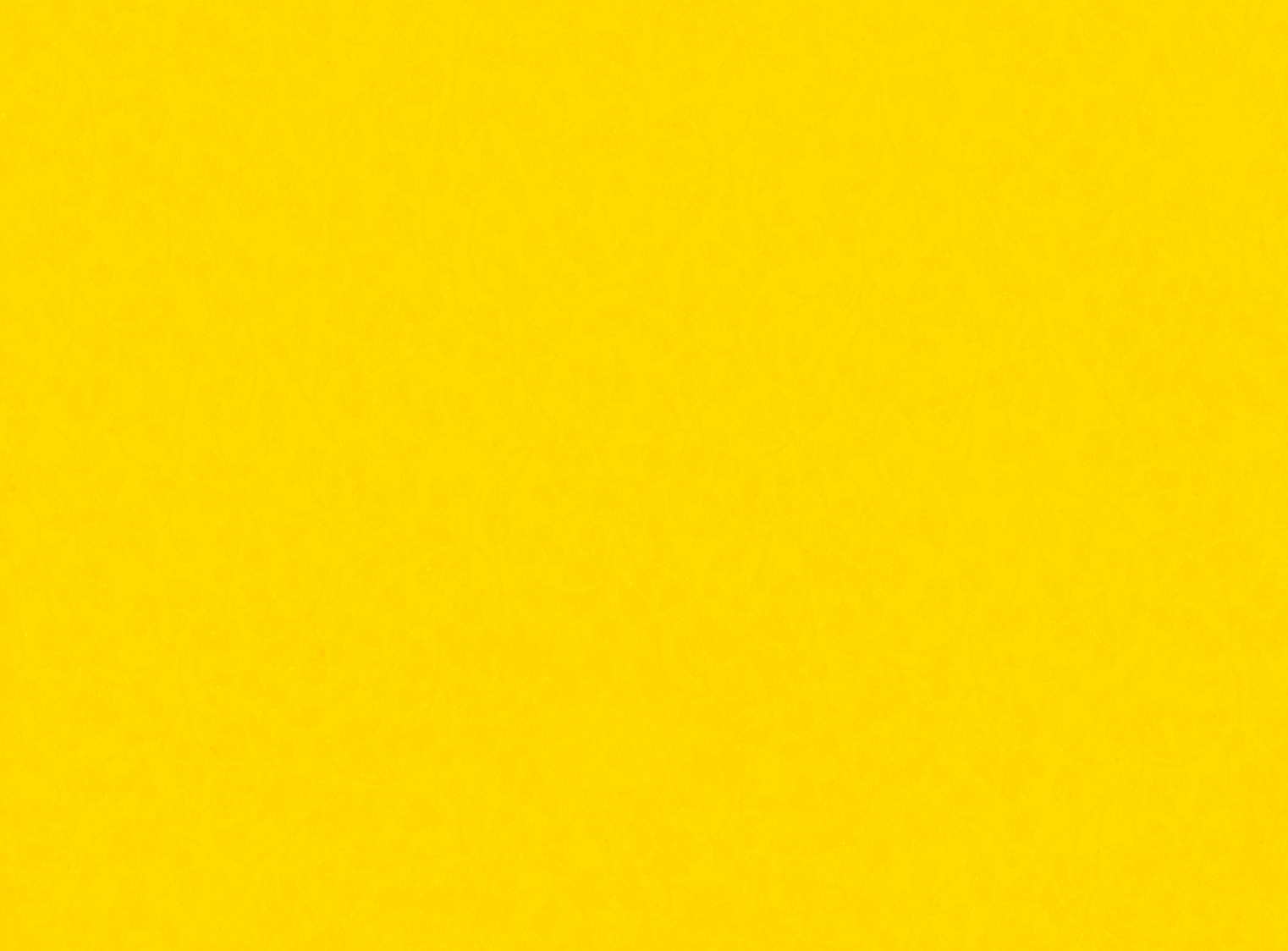 الذكر (أفلا بذكر الله...)

الطمأنينة (يا أيتها النفس...)

البيان و التبيين و التثبيت

التفكير

الاتباع (الكتاب و السنة)
رزق القلوب

رزق النفس

رزق السمع

رزق العقل

رزق الأدب
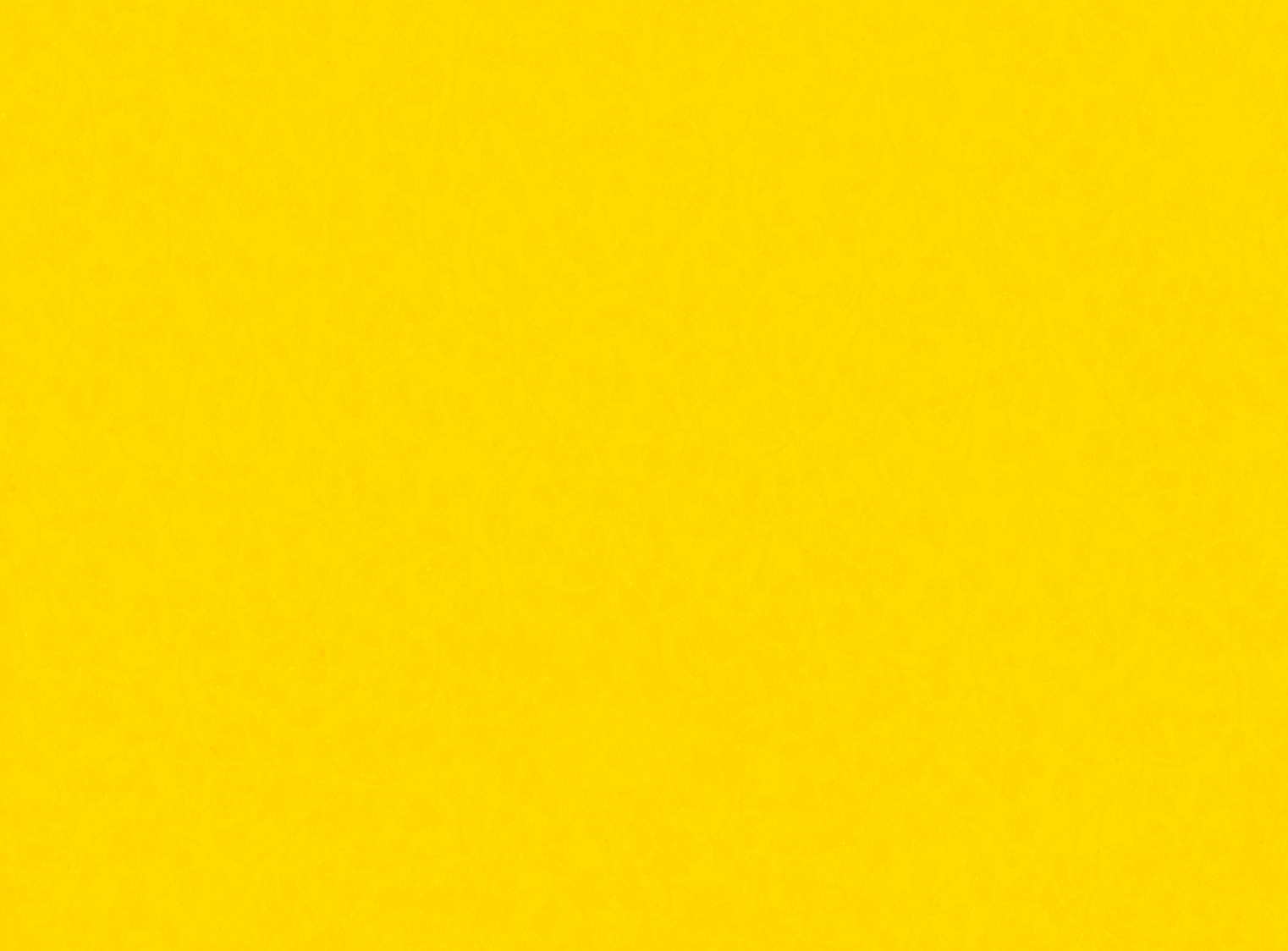 تقسيم الأرزاق
شخص 1		     شخص 2
10
30
30
10
20
المال
الولد
الصحة
الجمال
الزوجة
20
10
20
20
30
المال
الولد
الصحة
الجمال
الزوجة
100
المجموع
100
المجموع
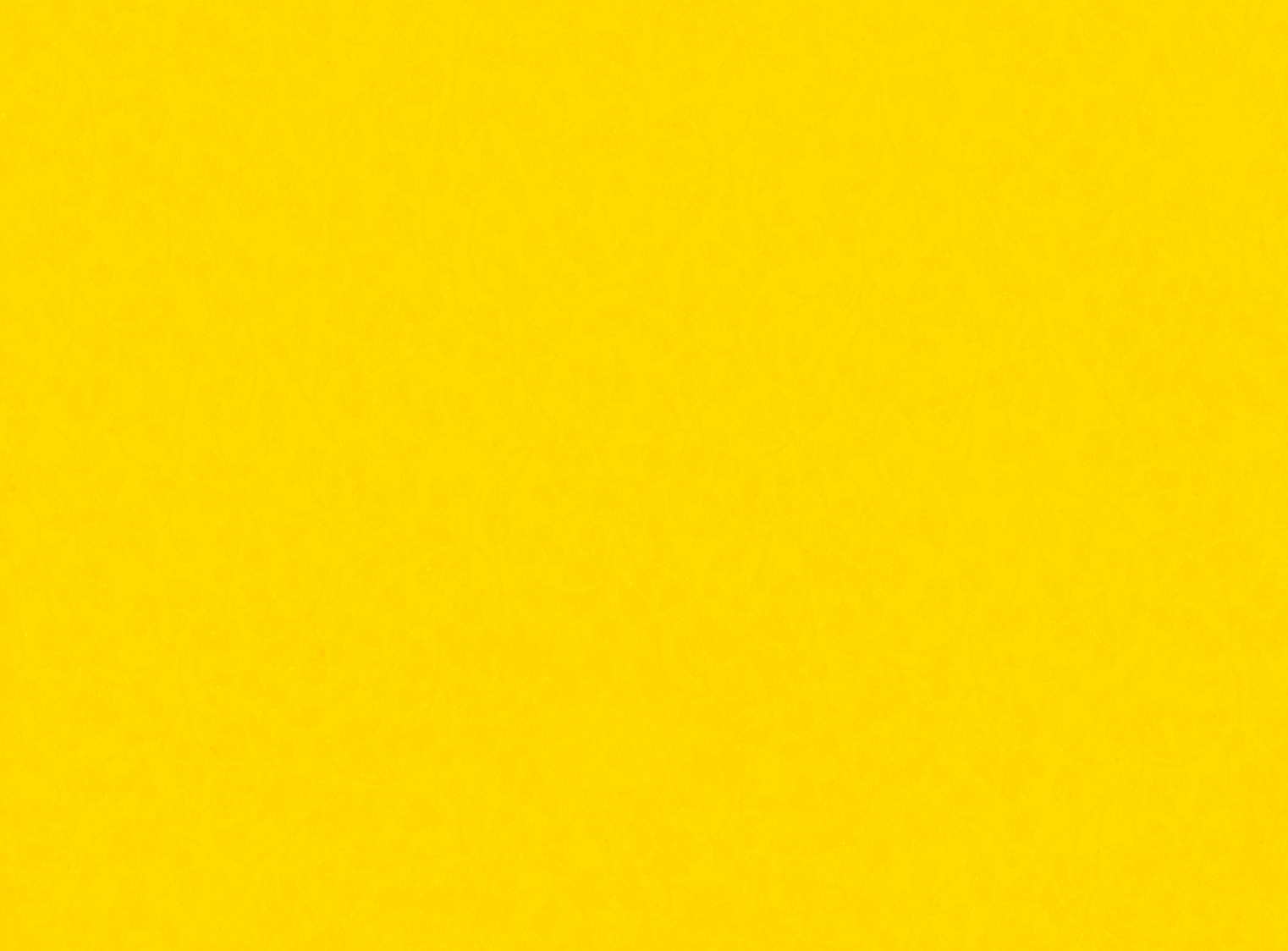 قصة المرأة التي جاءت تشتكي لسيدنا داوود.
قوانين الرزق غير ثابتة.
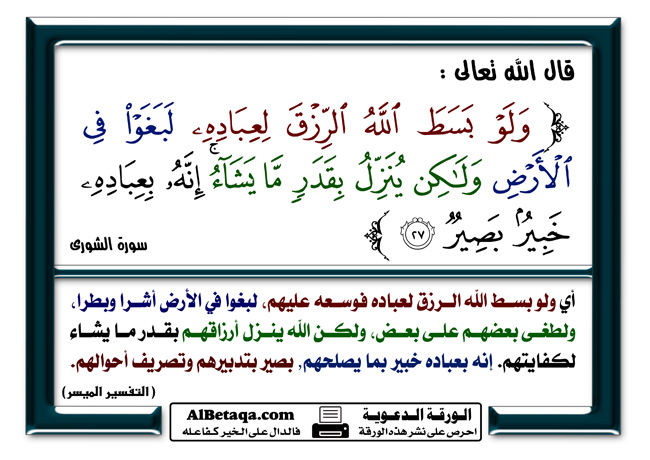 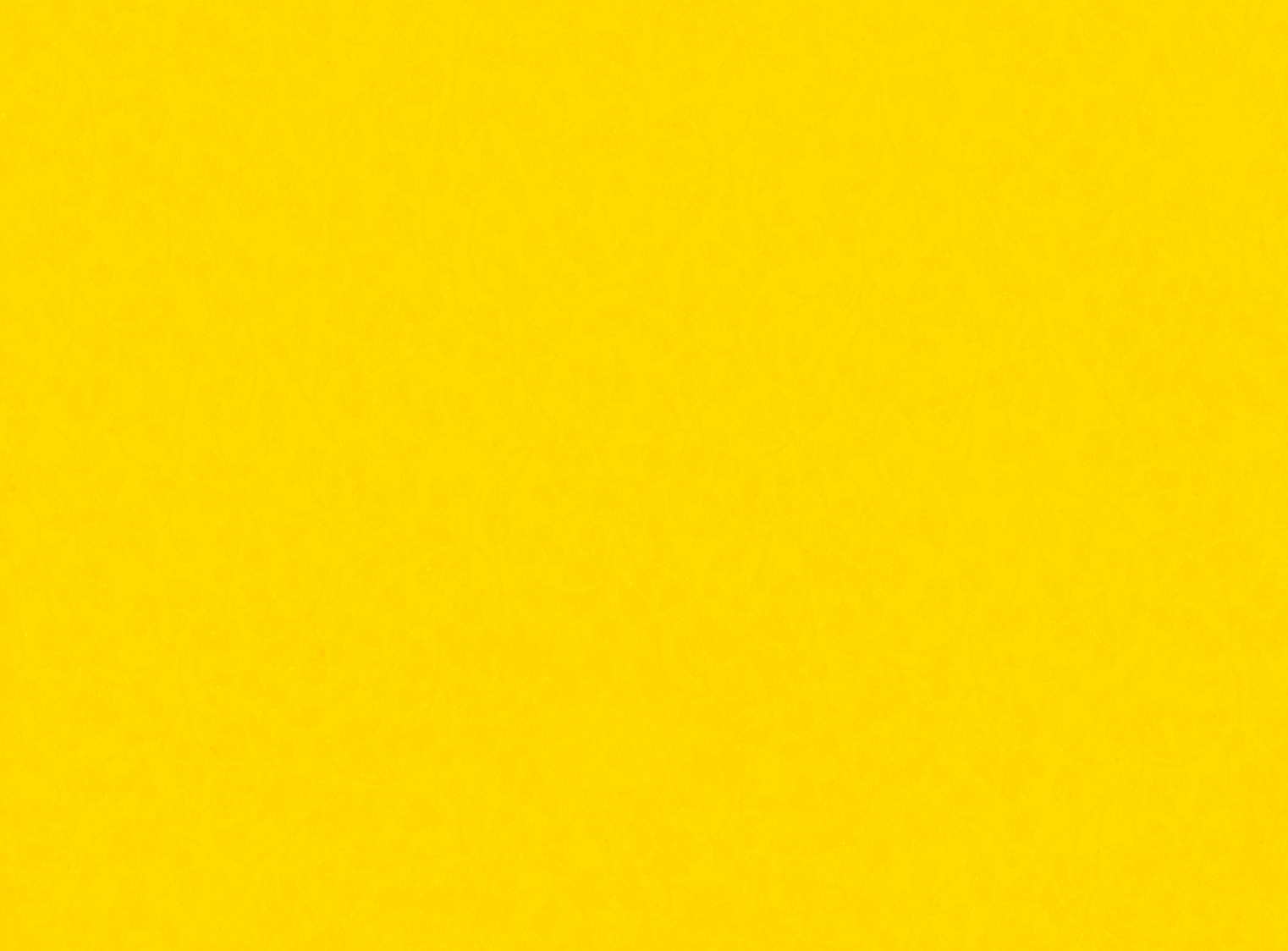 الصلاة
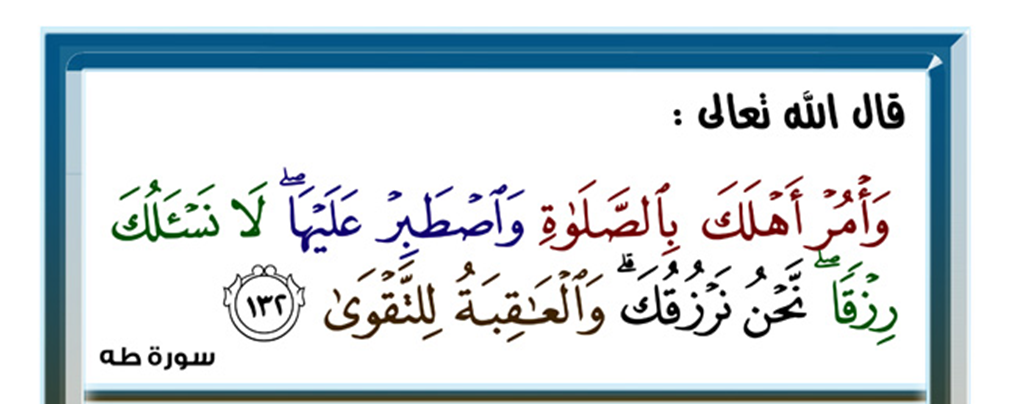 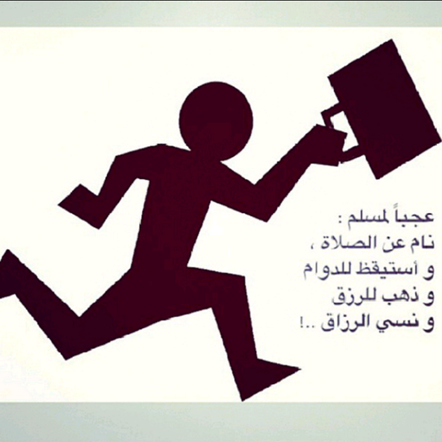 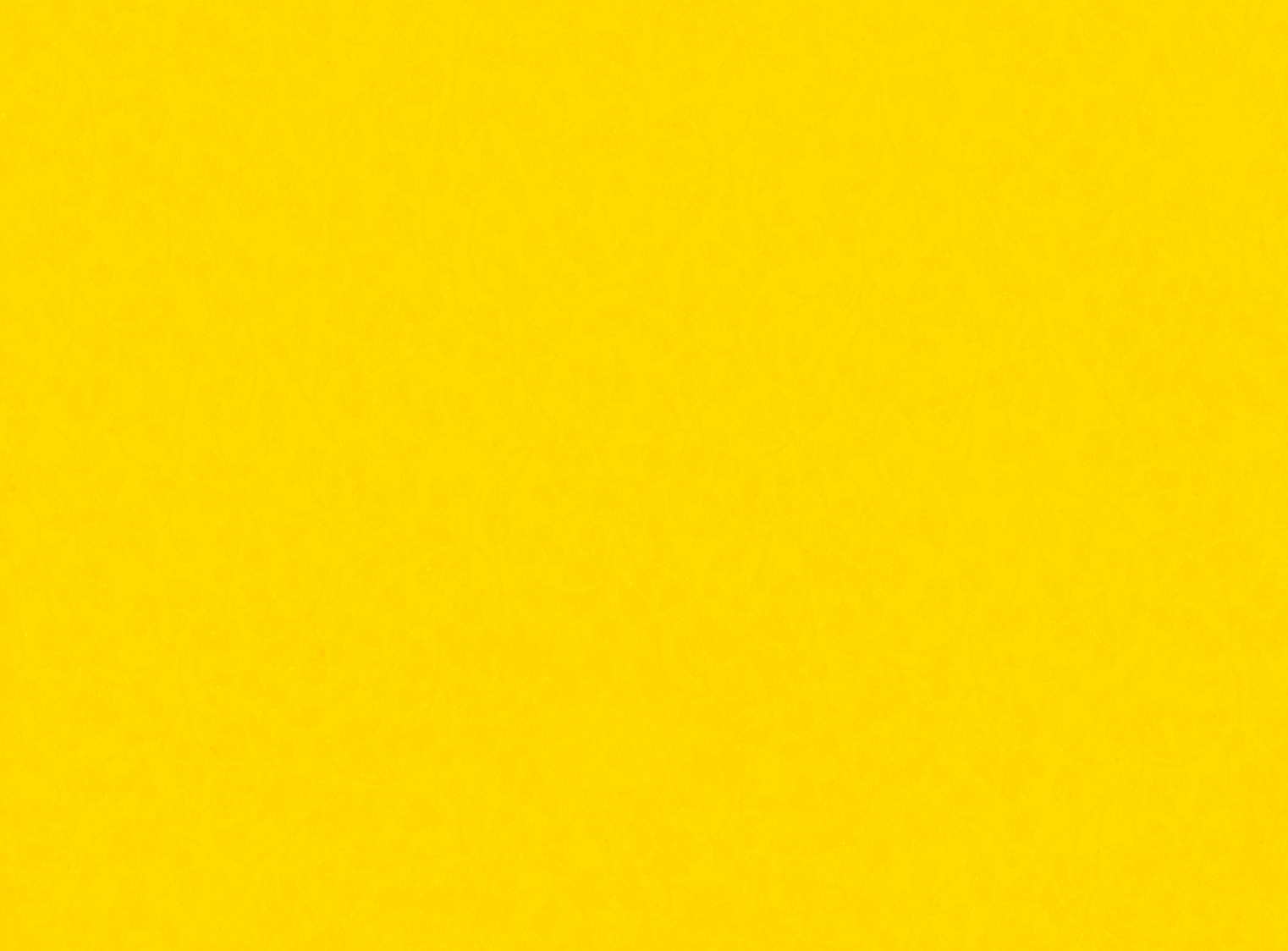 إقامة القرآن :
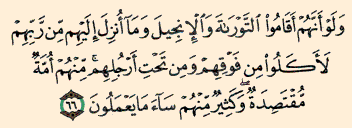 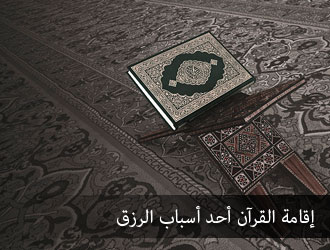 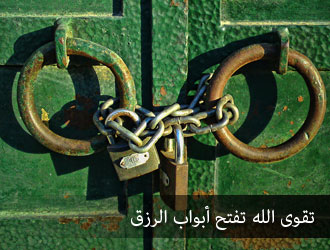 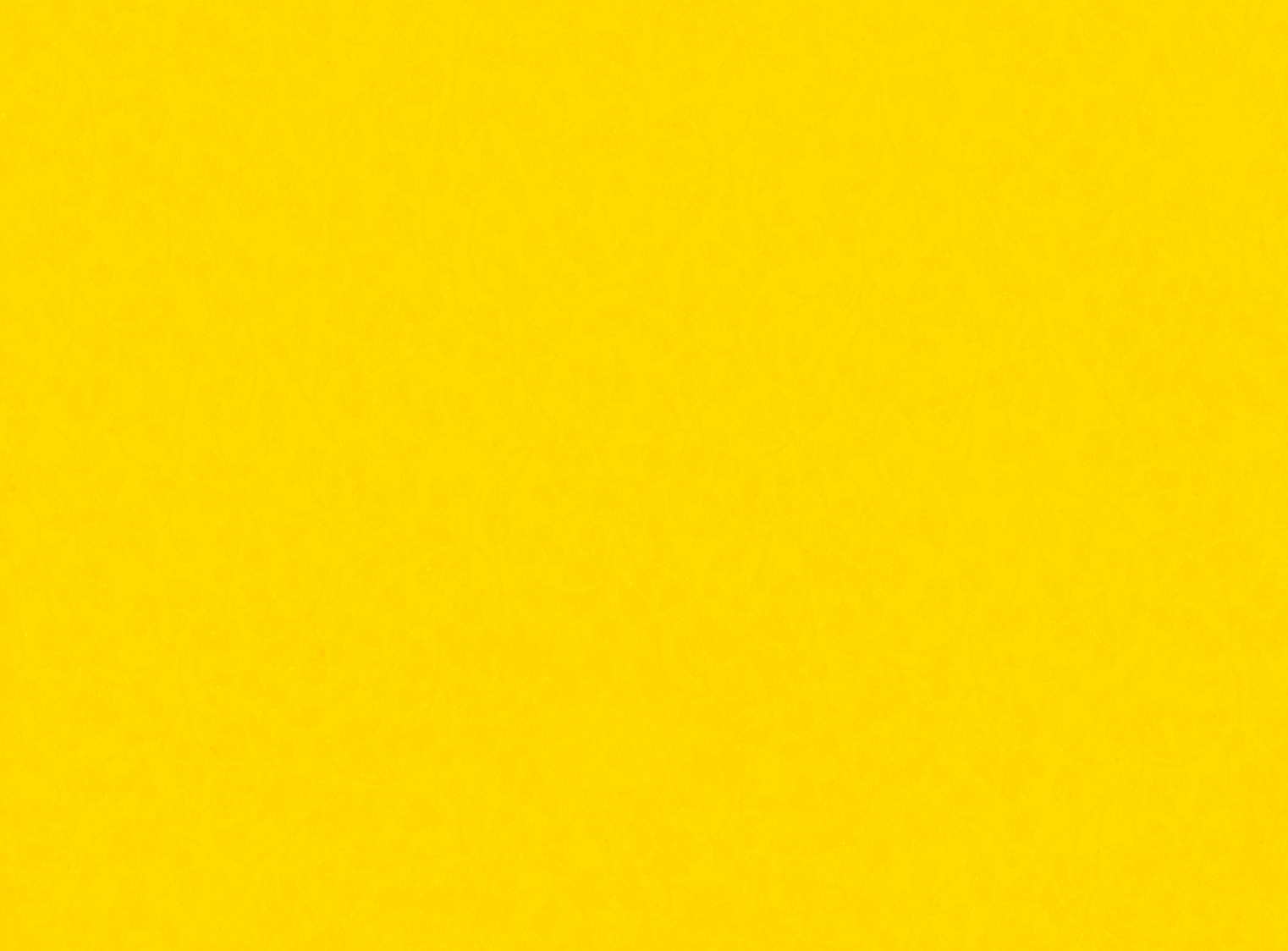 حرمان الرزق
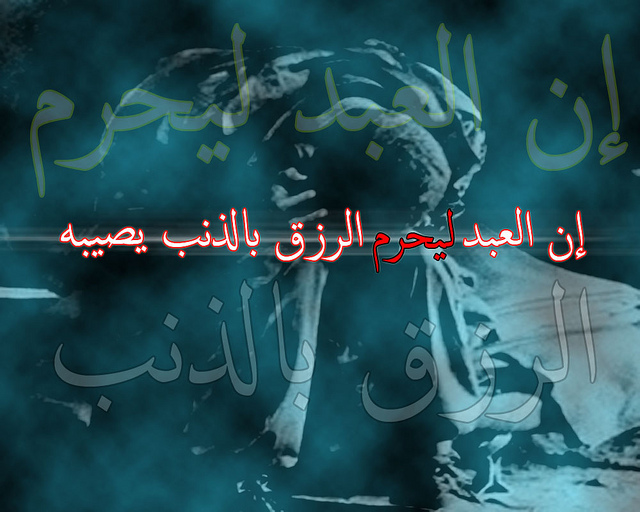 الذنوب و المعاصي :
 رجل عاصي سمع هذا...
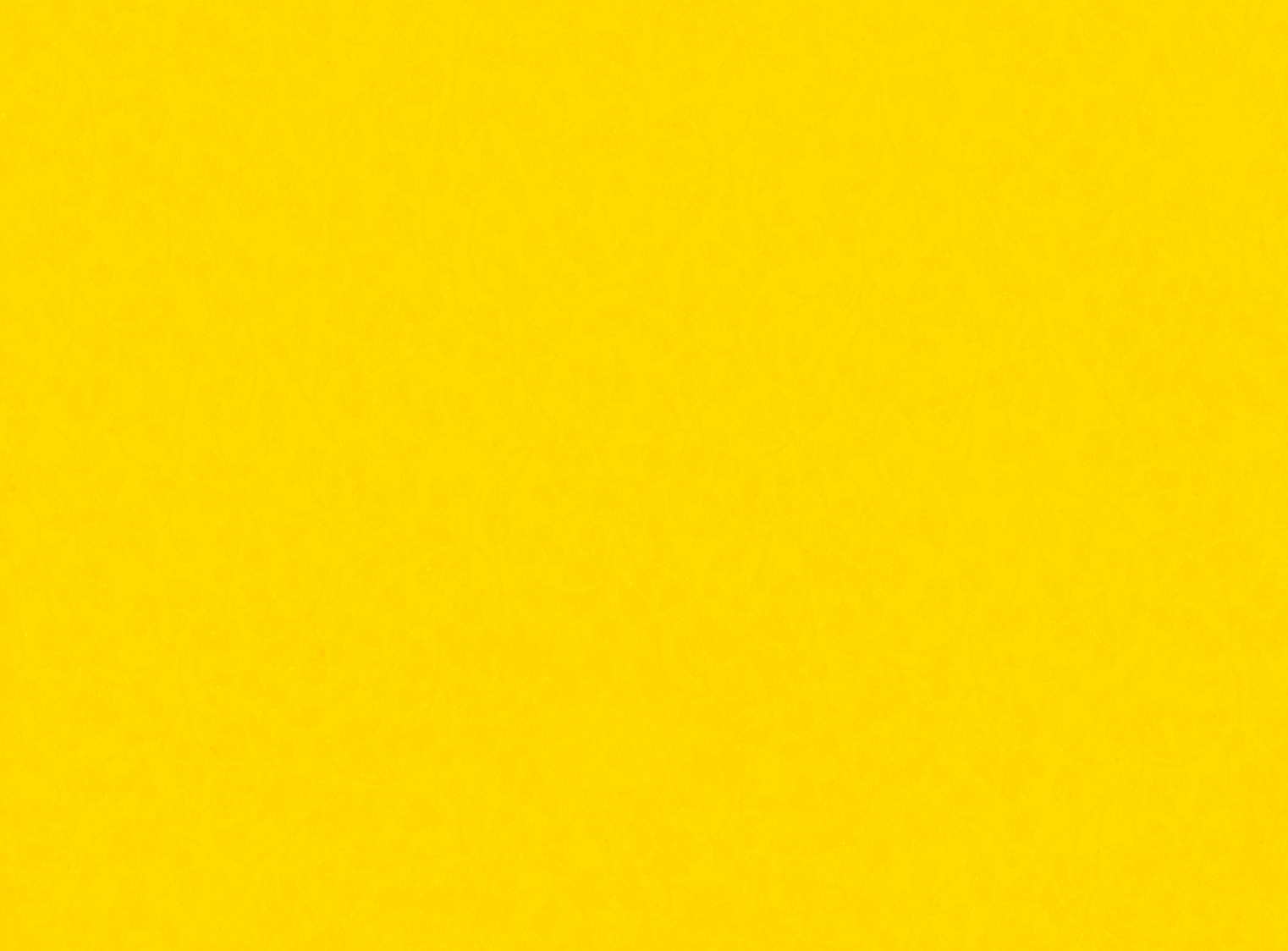 تضييق الرزق : - مادي		
		       - روحي

قد تكون مستقيما، لماذا التضييق ؟

التعطيش

مراتب عليا (التجليات)

 داود الطائي
حرمان تقنين و تأديب
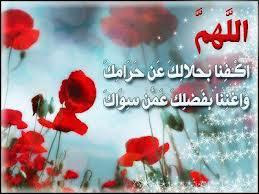 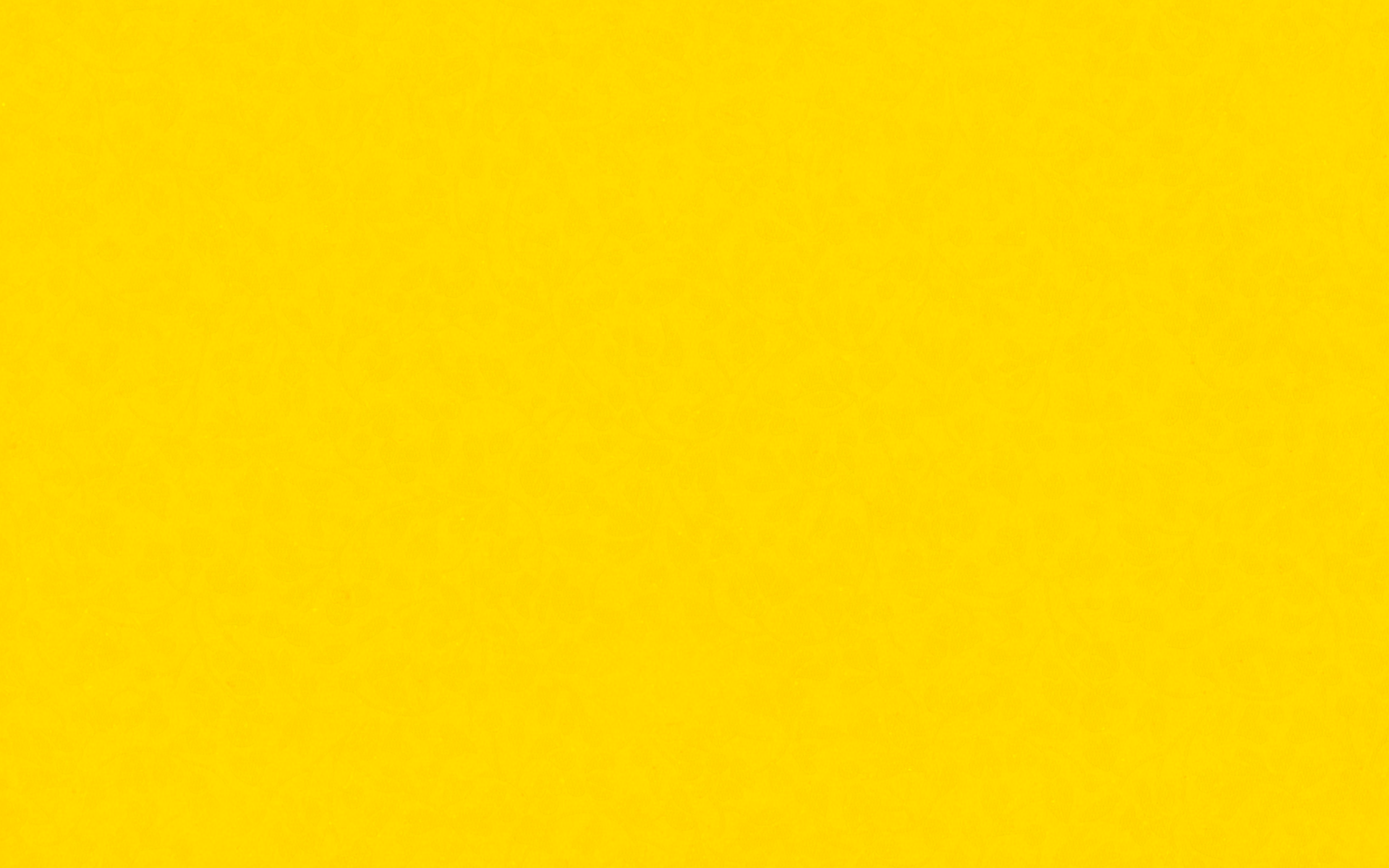 الواجب
إياك و الحرام
حديث «كل لحم نبت من حرام
فالنار أولى به».
- رجل : شهادة الزور
إياك و التذلل : عزة النفس
- حديث «أطلبوا الحاجات بعزة أنفس فإن الأمور تجري بالمقادير».
- سيدنا علي.
- من آداب العبودية الرجوع إلى المعبود في كل ما نريد (النفيسة و الخسيسة)
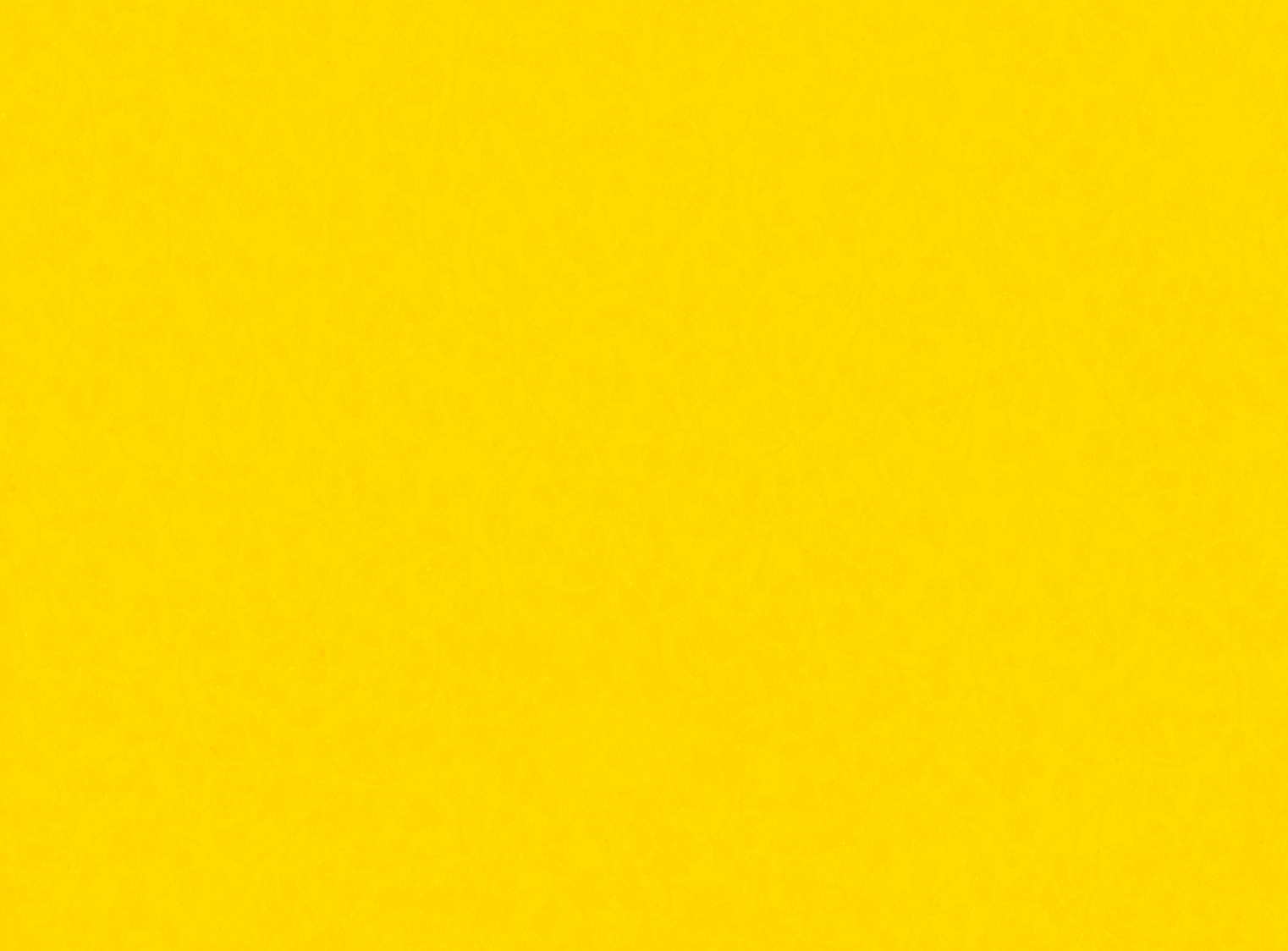 - حتى ملح الطعام : «ليسأل أحدكم ربه حاجته حتى يسأله الملح  و حتى يسأله شسع نعله إذا انقطع».
مثال : - انتظار الحافلة.
        - إذا أضعت المفاتيح...
سيدنا موسى : «ربي أرني أنظر إليك».
- قصة العالم و أحد خلفاء بني أمية.
 إياك و الشكوى و التذمر 
- «قدر عليه رزقه قال ربي أهانن»
- «من اشتكى لمؤمن فكأنما اشتكى إلى الله، و من اشتكى لكافر  فكأنما اشتكى على الله».
أرقى أنواع الشكوى.... «إنما أشكو بثي و حزني إلى الله...»
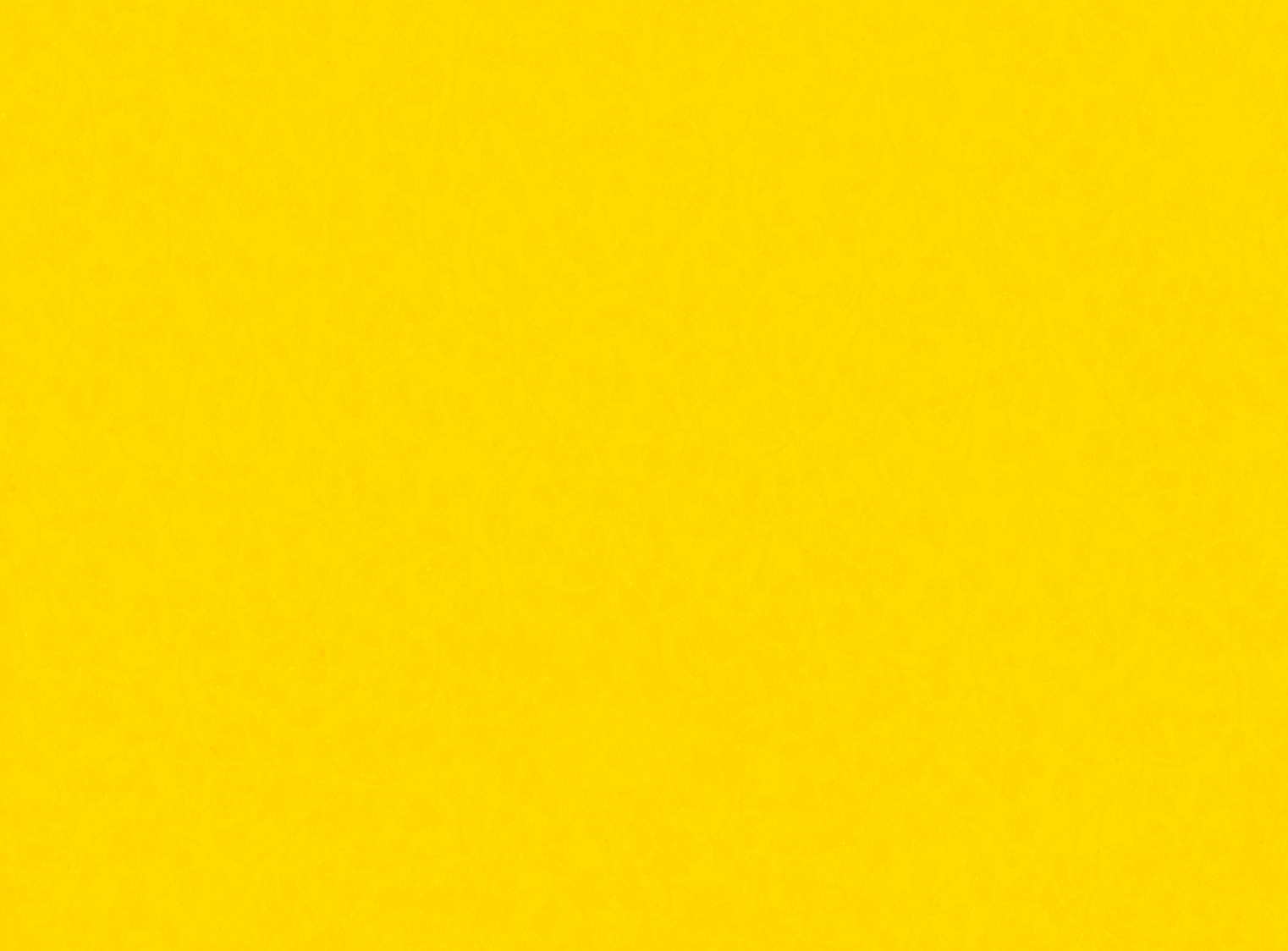 إياك و التكاسل و الخمول و التواكل :
- فقر القدر≠	فقر الكسل ≠ 	فقر الإنفاق
- التواكل : سيدنا عمر رأى أناسا يتكففون الناس في الحج......
- السعي و البذل : «إني جاعل في الارض خليفة»
(التاجر الذي رأى طائرا كسيحا(.




 إياك و الشح.
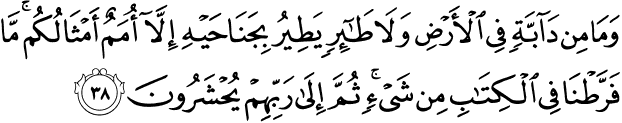 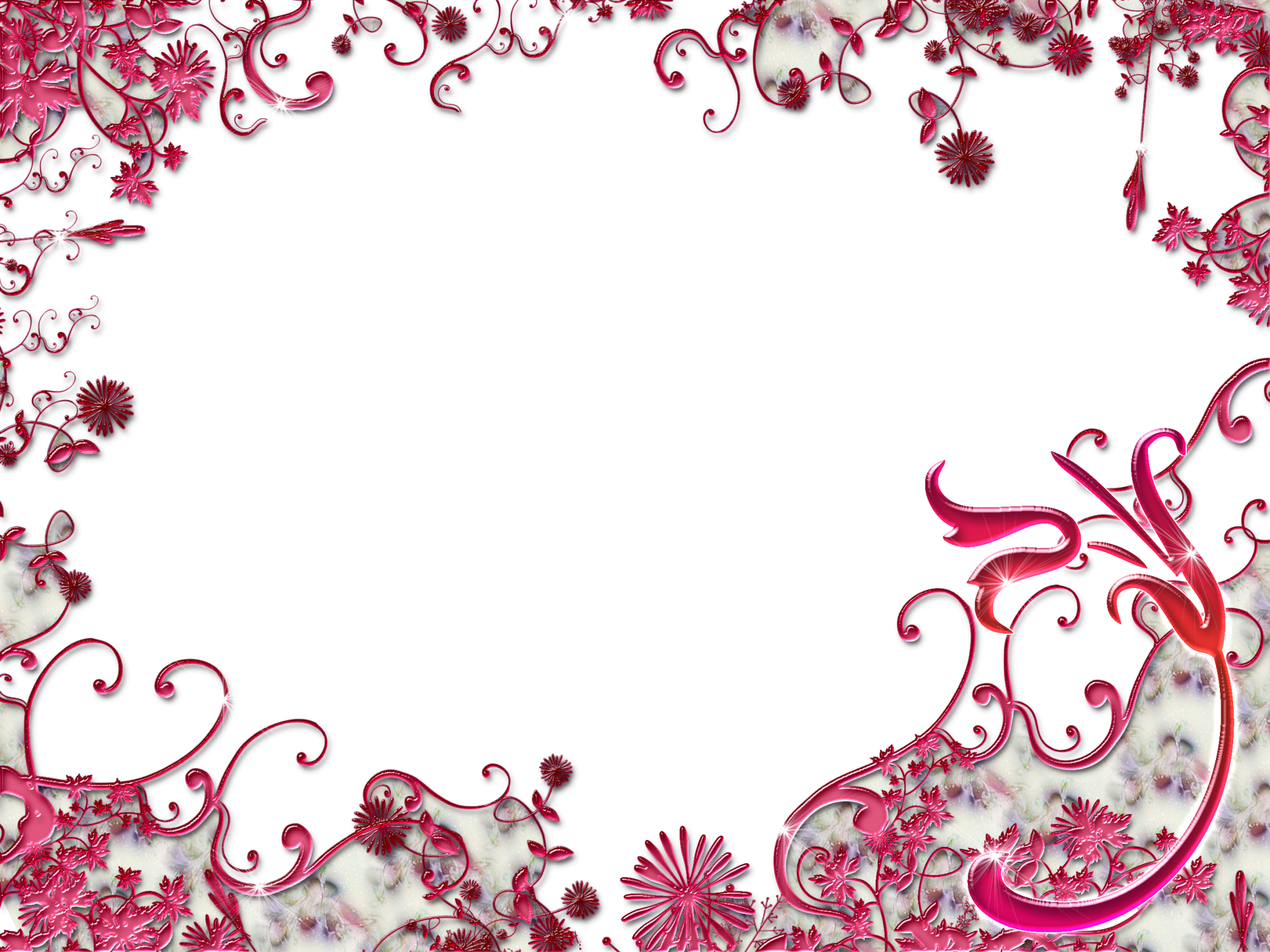 إذا فاتتك الدنيا فلا تحزني
من شهد الرزاق لا يتألم
على شيء فاته من الدنيا
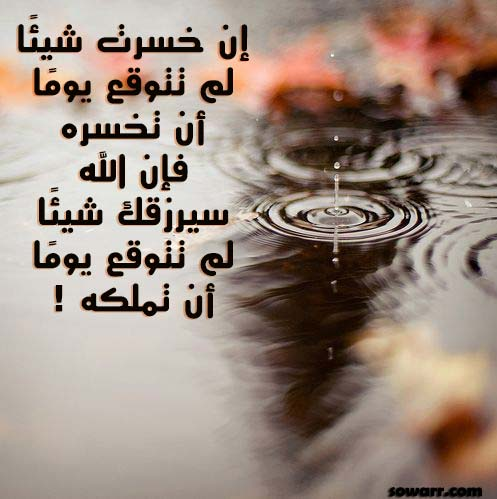